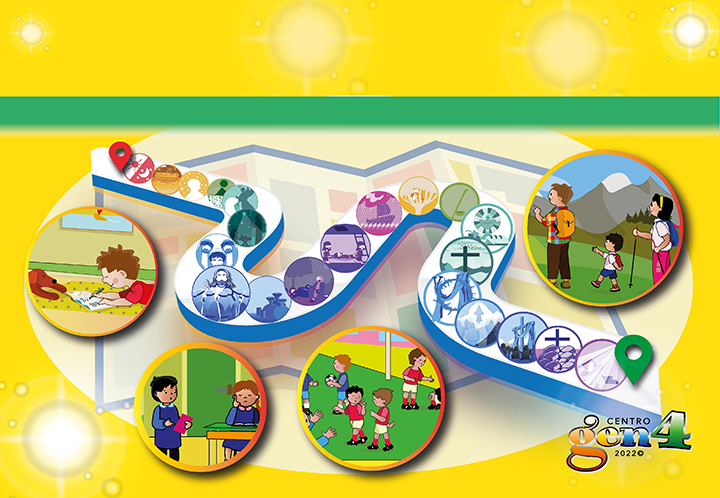 [Speaker Notes: Una bellissima storia
Dio ci accompagna dalla creazione a «cieli nuovi e terre nuove»]
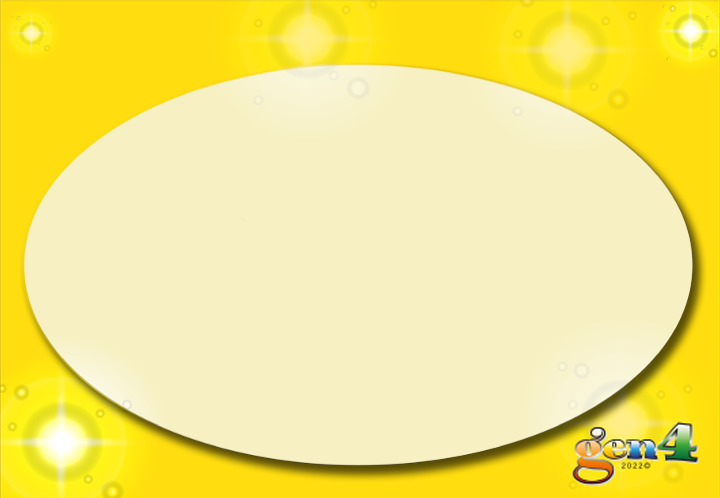 [Speaker Notes: L’annunciazione]
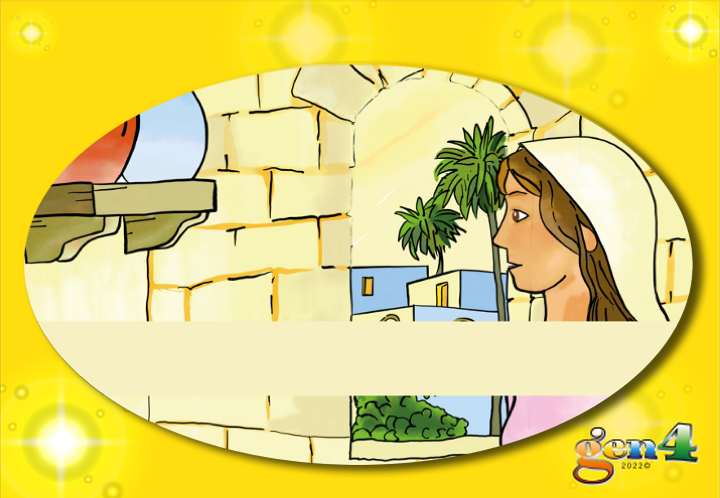 [Speaker Notes: Il “sì” di Maria]
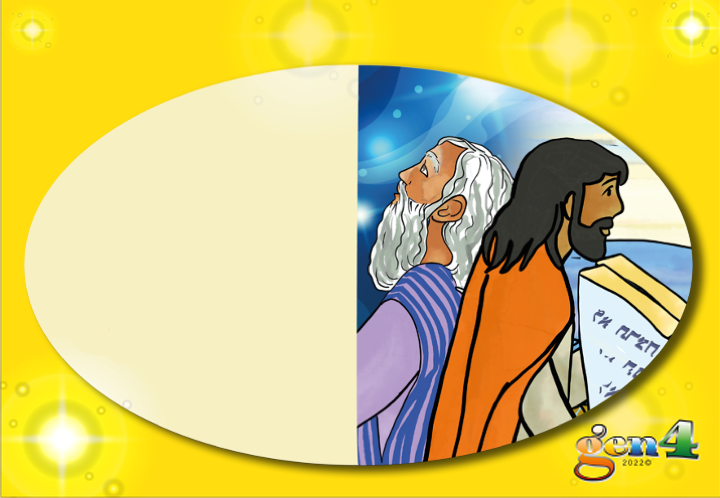 [Speaker Notes: Abramo, Mosè e tanti altri, hanno ascoltato la voce di Dio e hanno fatto quanto Lui chiedeva]
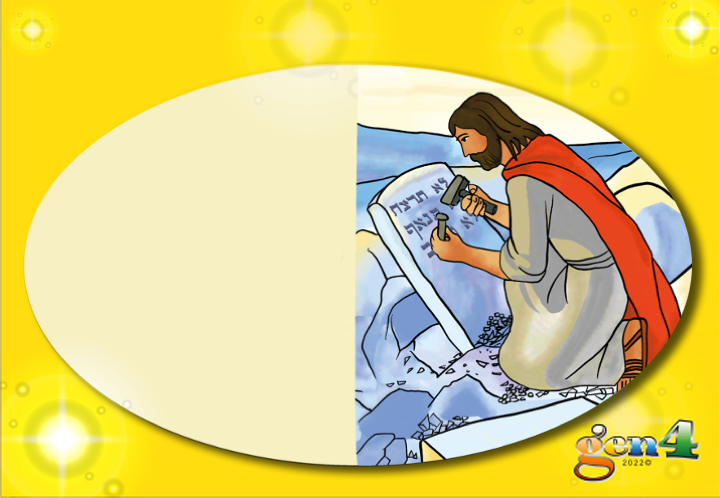 [Speaker Notes: Attraverso di loro, Dio ha parlato al suo popolo, l’ha accompagnato, salvato e ha dato le 10 leggi dell’amore.]
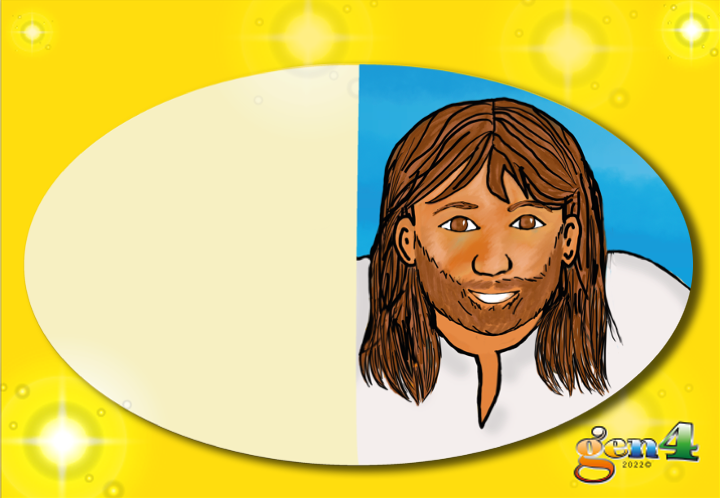 [Speaker Notes: Ma ora Dio vuole parlare direttamente agli uomini, attraverso Suo Figlio.]
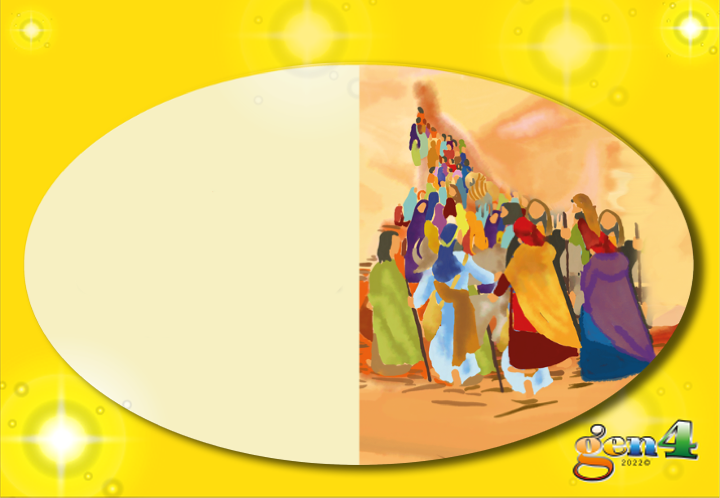 [Speaker Notes: Gesù, Figlio di Dio, farà parte di quel popolo che ha avuto inizio con Abramo: il popolo di Israele]
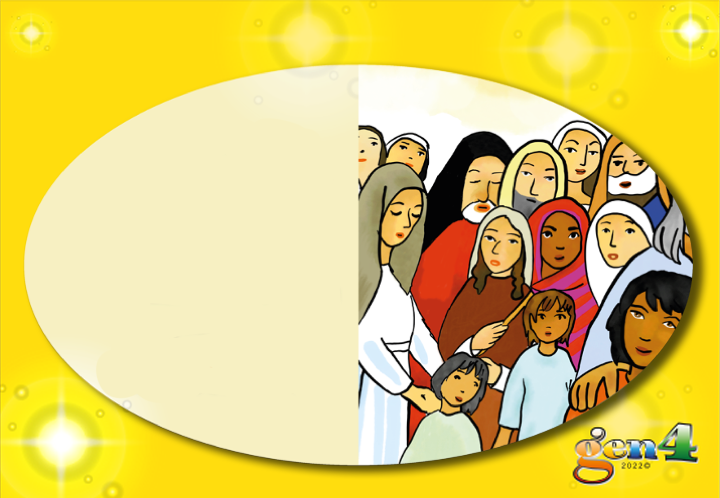 [Speaker Notes: Questo popolo è di nuovo in una situazione di sofferenza. Non sono liberi, devono obbedire ai romani che li hanno conquistati. Ma continuano ad aver fiducia in Dio e aspettano un liberatore che li possa salvare, un Re potente che si faccia sentire!]
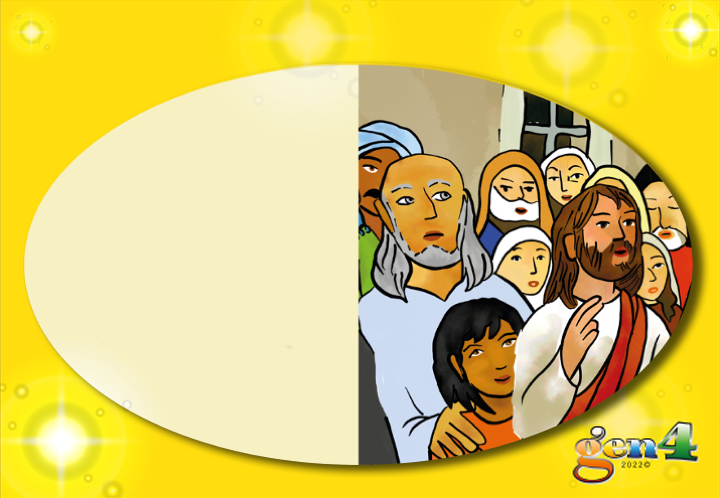 [Speaker Notes: Però Dio ha un altro piano: vuole insegnare agli uomini che la vera legge non è la forza, la potenza, ma l’amore. Il vero Re sarà molto diverso da quello che tutti stanno aspettando.]
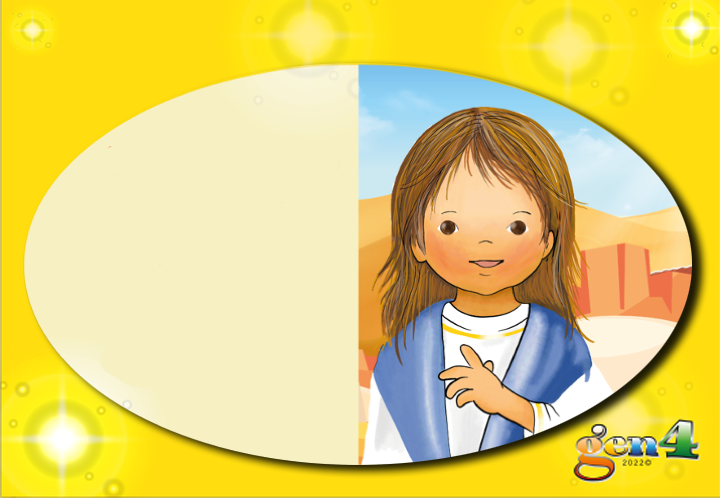 [Speaker Notes: Ancora una volta Dio ha bisogno di qualcuno che lo aiuti, che ascolti la sua voce, di una persona speciale, così “bella” da poter diventare la mamma del Suo Figlio qui in terra. Questa persona sarà Maria.]
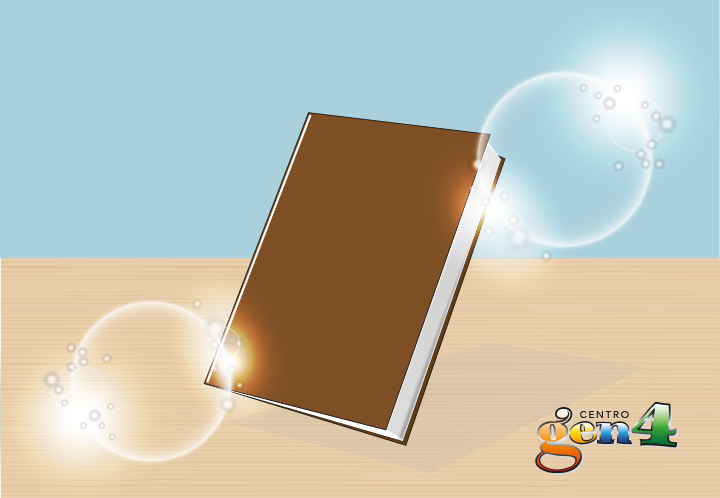 [Speaker Notes: Una bellissima storia
La Bibbia]
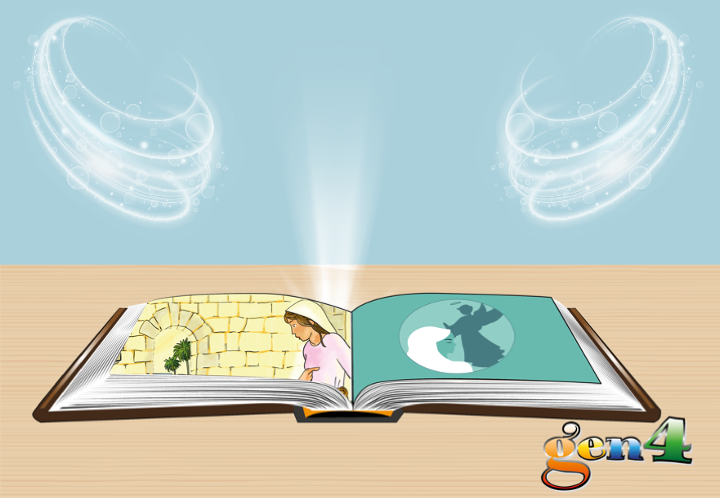 [Speaker Notes: L’annunciazione (Cfr. Lc 1, 26-38)]
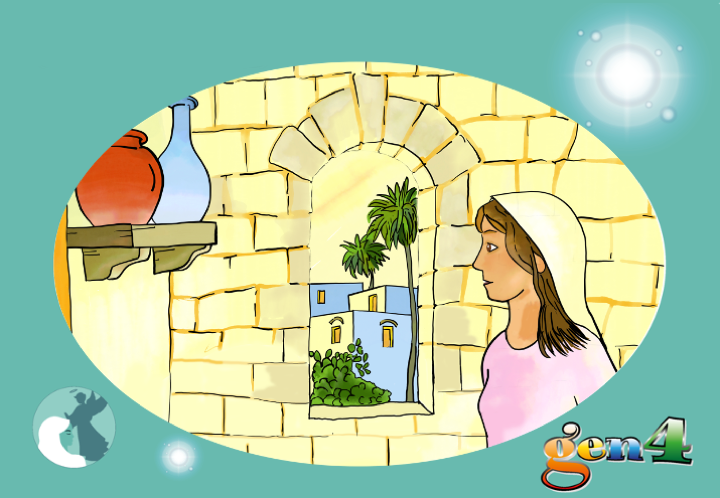 [Speaker Notes: Siamo a Nazareth, una piccola città della Galilea. Qui abita una fanciulla di nome Maria, che è fidanzata con un uomo di nome Giuseppe.]
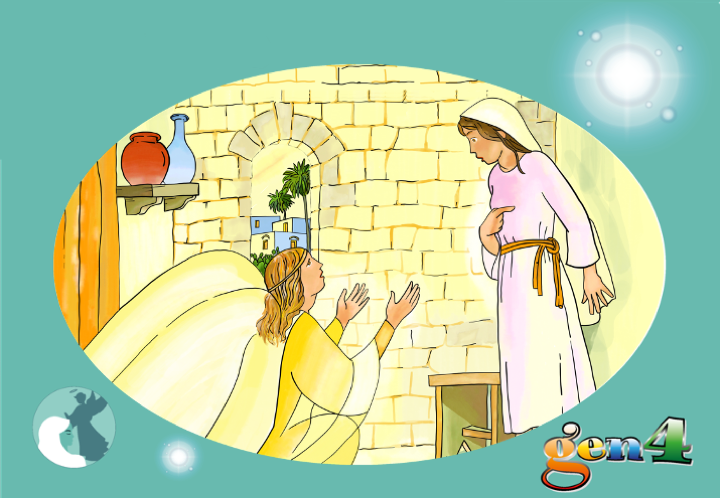 [Speaker Notes: Dio manda da lei l’angelo Gabriele che, appena entrato nella sua piccola stanza, le dice: "Ti saluto, Maria, piena di grazia, il Signore è con te”.]
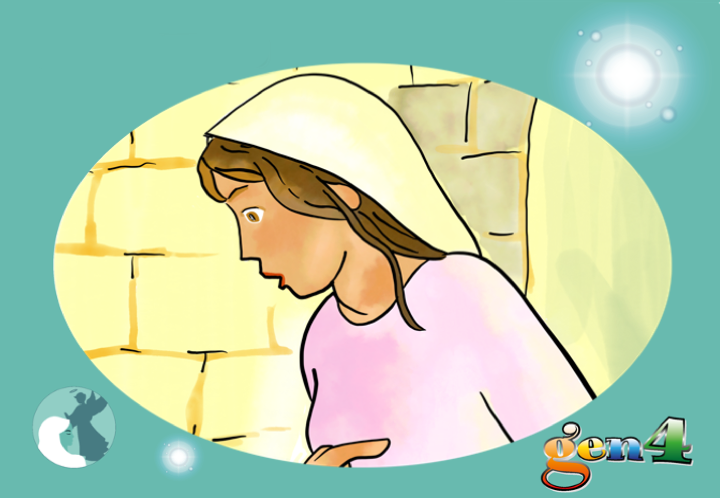 [Speaker Notes: Maria è sorpresa: cosa vorrà dire questo saluto?]
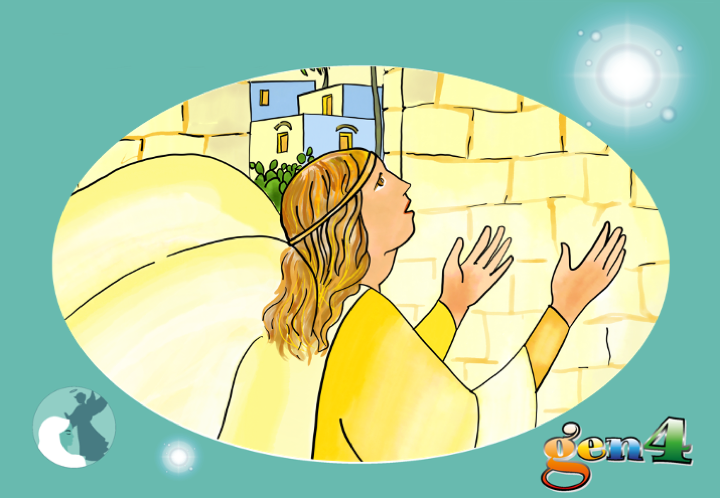 [Speaker Notes: Ma l’angelo continua: “Non aver paura, Maria, perché hai trovato grazia presso Dio. Dio ti ha pensata. Tu avrai un figlio, e lo chiamerai Gesù. Sarà grande e sarà chiamato Figlio dell’Altissimo. Dio lo farà Re e il suo regno non avrà fine”.]
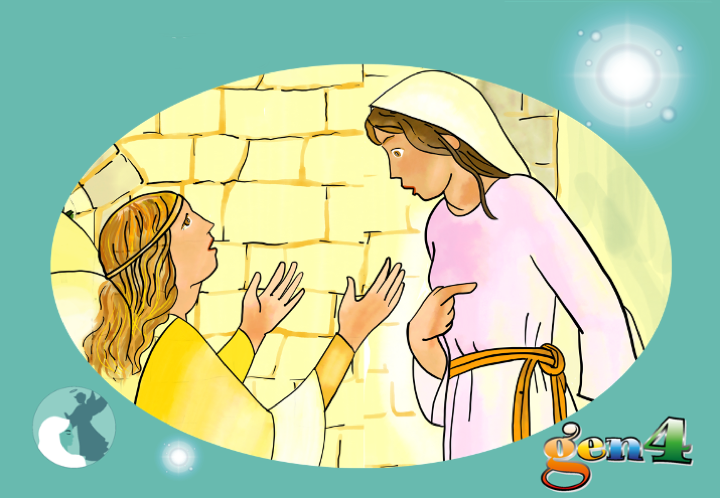 [Speaker Notes: Allora Maria gli chiede: "Come può avvenire questo? Io non ho marito…".]
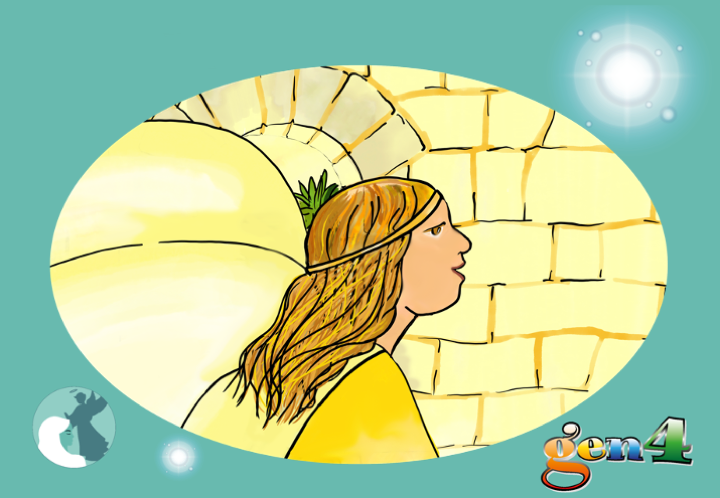 [Speaker Notes: L’angelo le risponde: "Anche tua cugina Elisabetta sta aspettando un bambino, pur essendo molto anziana. Nulla è impossibile a Dio".]
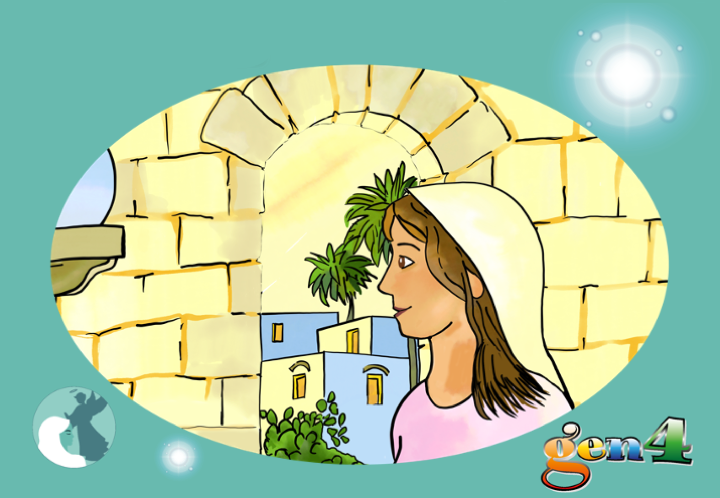 [Speaker Notes: Maria crede a tutto quello che l'angelo le dice: "Ecco la serva del Signore. Avvenga come tu hai detto". L’angelo partì da lei.]
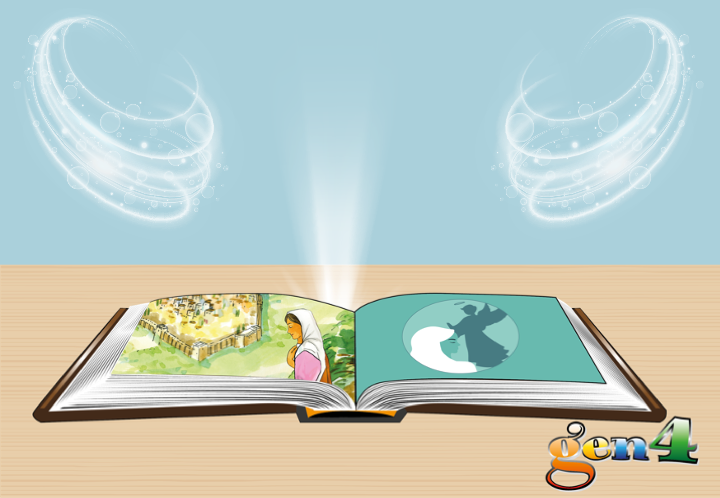 [Speaker Notes: Visita a S. Elisabetta (Cfr. Lc 1, 39-56)]
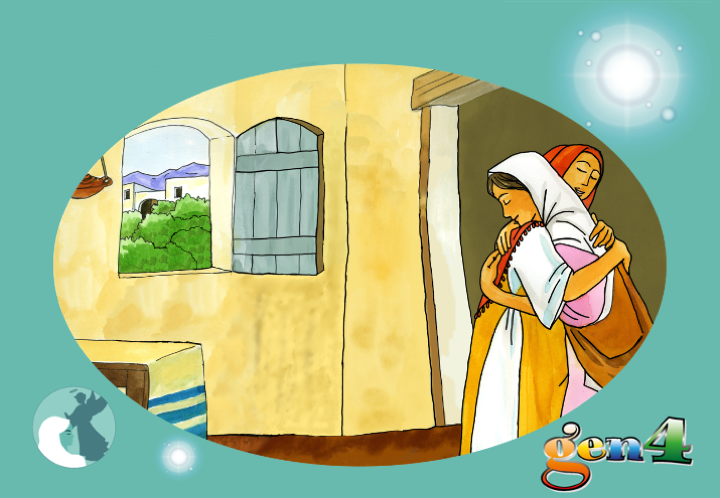 [Speaker Notes: Maria allora si mette subito in viaggio verso una zona montuosa, dove abita la cugina Elisabetta con il marito Zaccaria.
Appena Maria entra nella casa, Elisabetta le va incontro e le dice, piena di gioia: "Dio ti ha benedetta fra tutte le donne, e benedetto è il bambino che avrai! Perché mai la madre del mio Signore viene a farmi visita? Beata te che hai creduto alle parole del Signore”.]
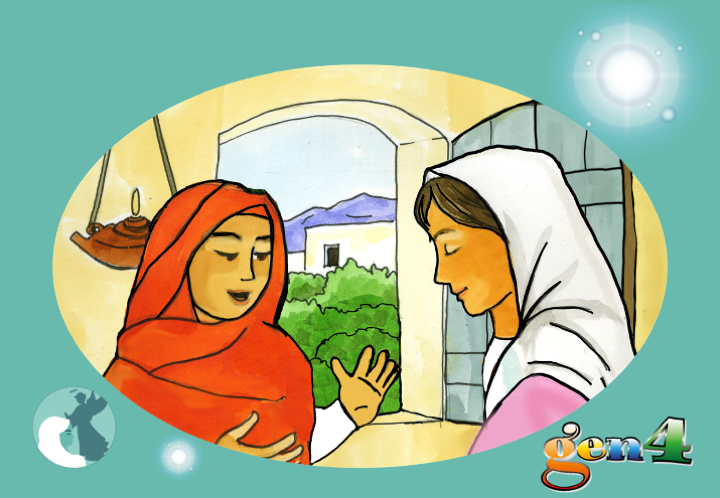 [Speaker Notes: Allora Maria: "L’anima mia magnifica il Signore, perché nella mia umiltà mi ha scelto… Grandi cose ha fatto in me l’Onnipotente e santo è il suo nome. Di generazione in generazione stende la sua misericordia su quelli che lo amano: ha disperso i superbi e innalzato gli umili; ha ricolmato di beni gli affamati e ha rimandato a mani vuote i ricchi; ha soccorso Israele…come aveva promesso ai nostri Padri ad Abramo e alla sua discendenza”.]
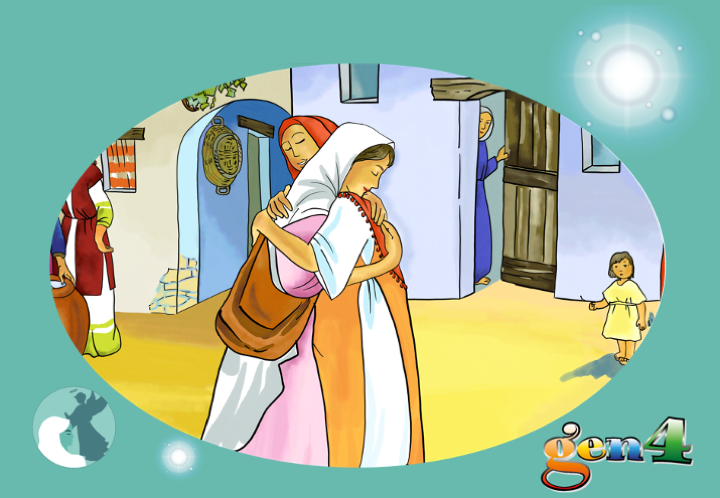 [Speaker Notes: Maria rimane con Elisabetta per circa tre mesi, poi torna a casa sua.]
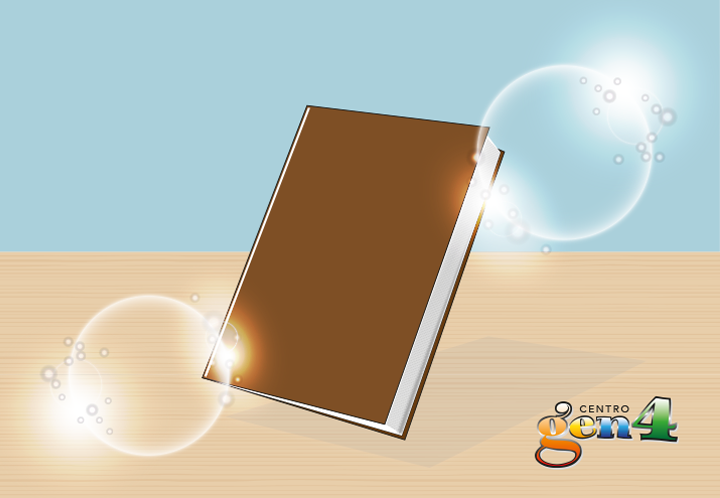 [Speaker Notes: Una bellissima storia
La Bibbia]
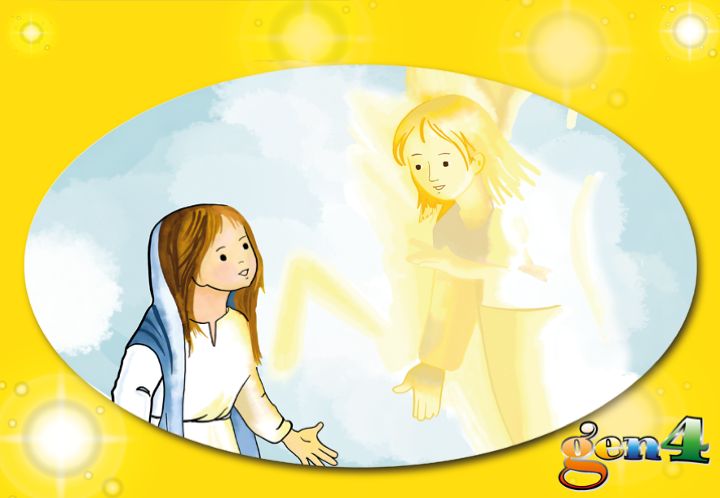 [Speaker Notes: Anche Maria, come Abramo, dice di sì a Dio. Maria riceve una notizia che ha cambiato il mondo intero.]
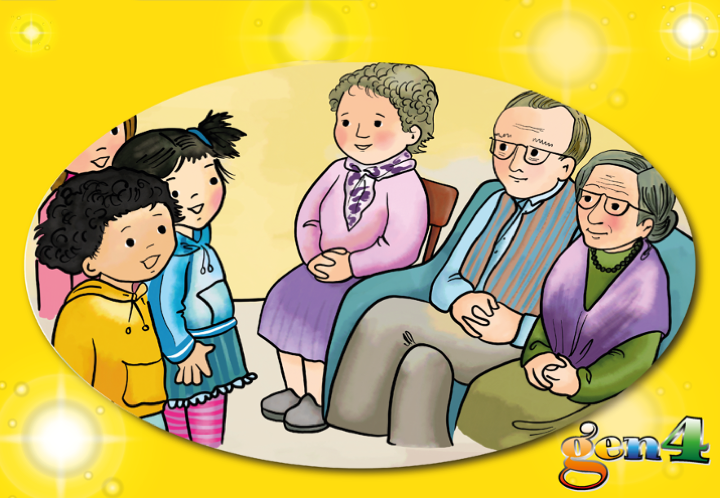 [Speaker Notes: Quando diciamo Sì a Dio e seguiamo quanto ci chiede di fare, possono accadere cose belle non solo per noi, ma anche per gli altri.]
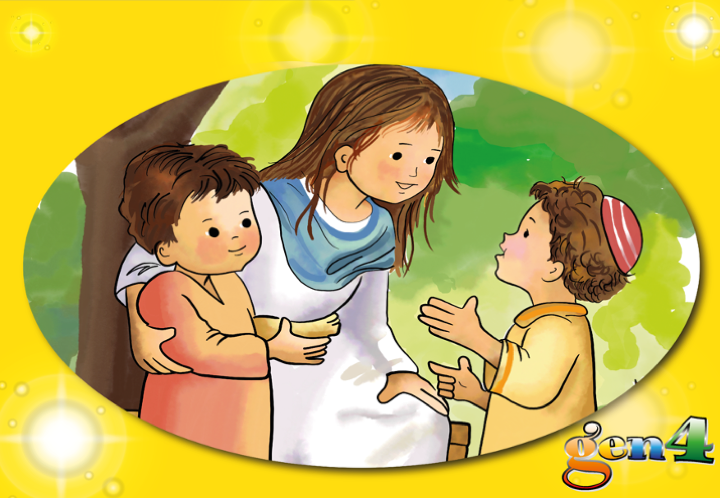 [Speaker Notes: Il "sì" di Maria ha permesso a Dio di farci un grandissimo dono 1.]
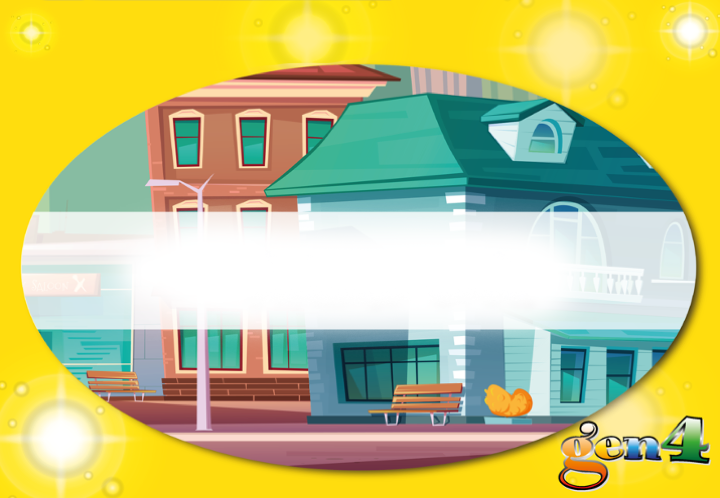 [Speaker Notes: Viviamo così:]
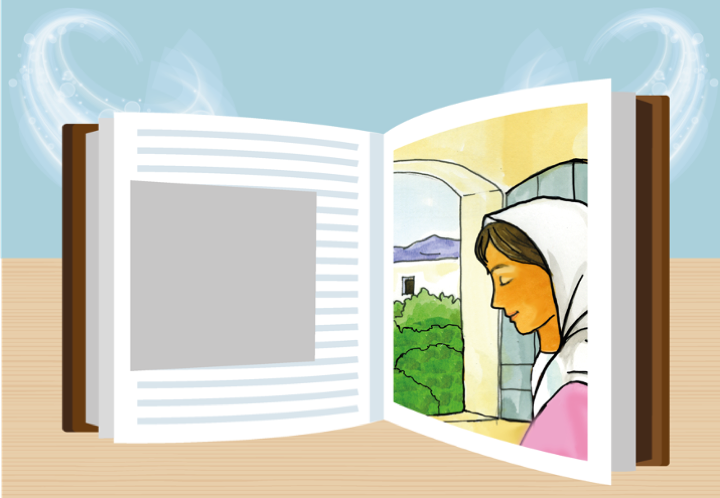 [Speaker Notes: “Ecco sono la serva del Signore, avvenga di me come tu hai detto” (Cfr. Lc 1,38)]
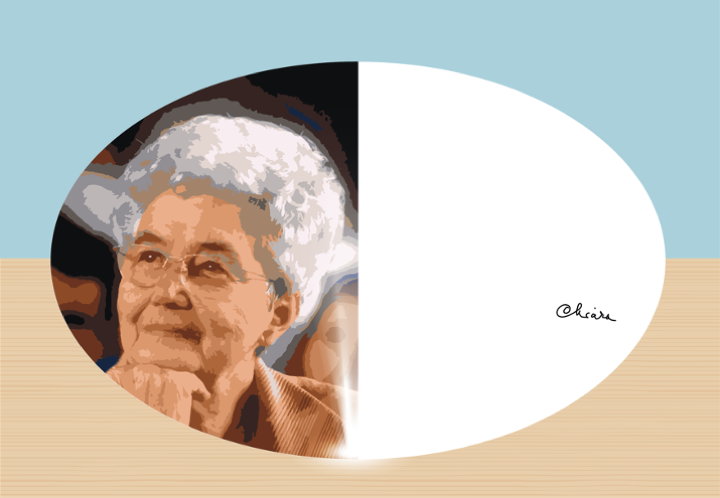 [Speaker Notes: “Diciamo sempre sì a Dio come Maria! Chiara” (C. Lubich, in Gen4 n. 5 maggio 1981, p.7)]
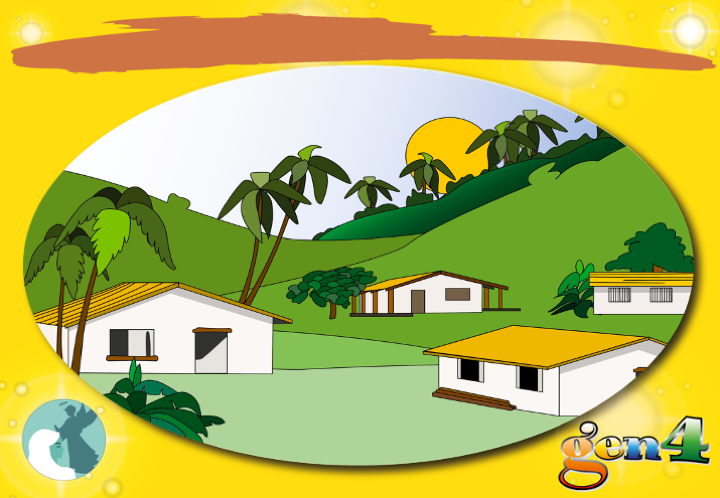 [Speaker Notes: … e la mamma le sorride 
Naiga, abita in Africa, in un piccolo villaggio in mezzo alla foresta. Sono le 6 del mattino.]
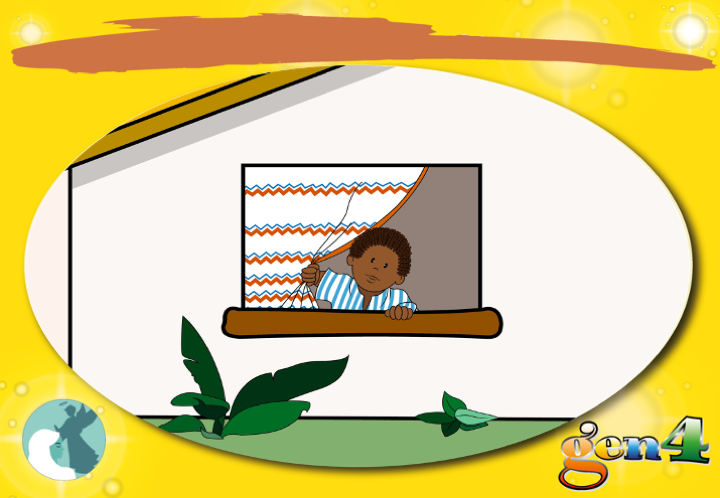 [Speaker Notes: Naiga si è appena svegliata: apre la tendina della finestra e vede la mamma andare al mercato. Fa un lungo sbadiglio e poi chiude gli occhi e dice: "Gesù, oggi ti voglio fare felice".]
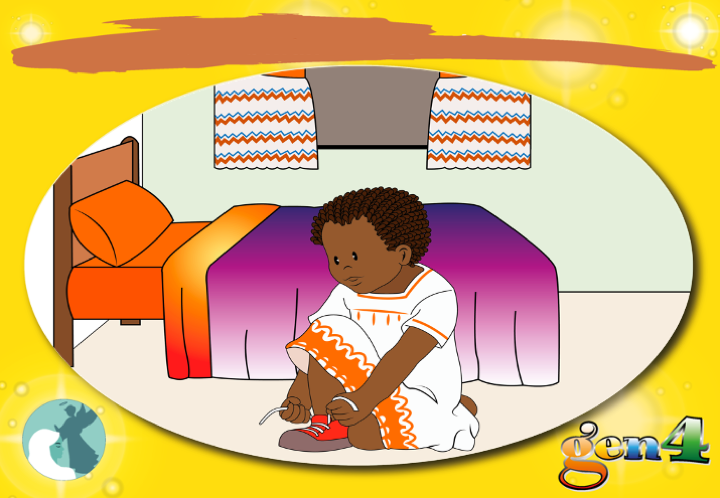 [Speaker Notes: Si lava, si veste e corre da Pierre, il suo fratellino; ma Pierre sta ancora dormendo.]
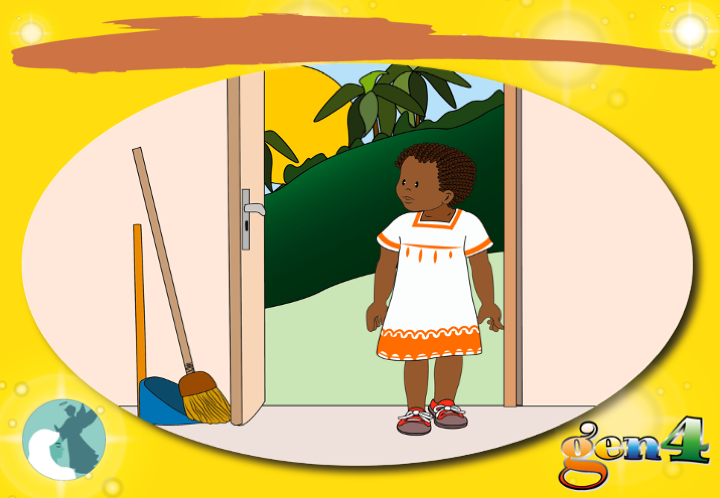 [Speaker Notes: Mentre va in cucina per fare colazione, vede in un angolo la scopa.]
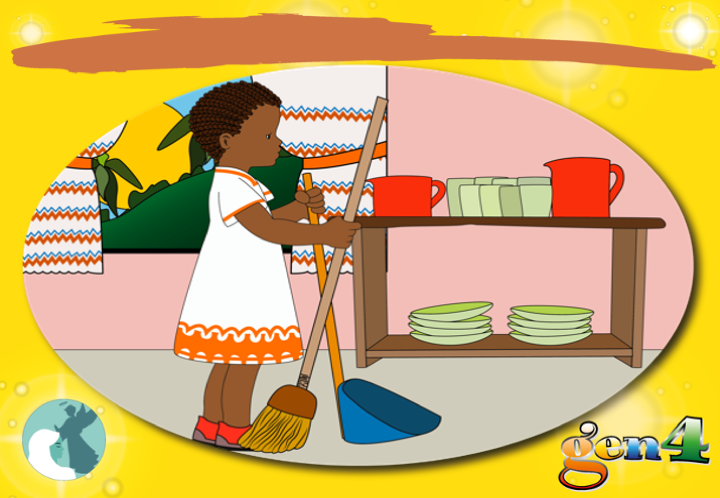 [Speaker Notes: "Potrei spazzare la cucina - pensa Naiga - così non lo dovrà fare la mamma, quando torna".]
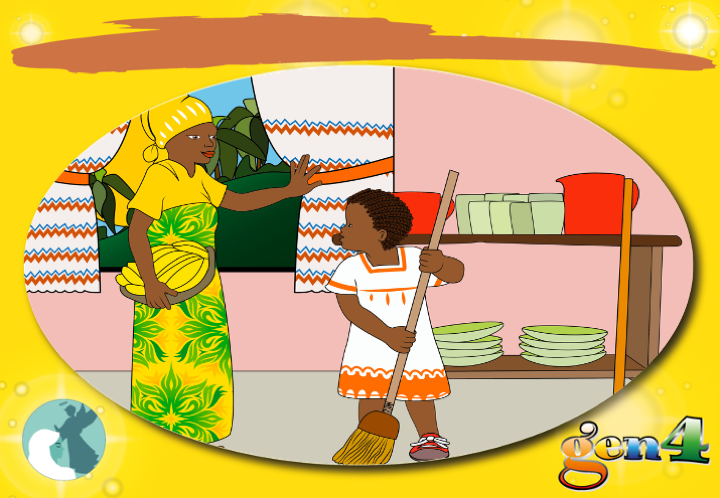 [Speaker Notes: Mentre sta spazzando, entra la mamma con la spesa. Le sorride e le regala una banana che a Naiga piace molto.]
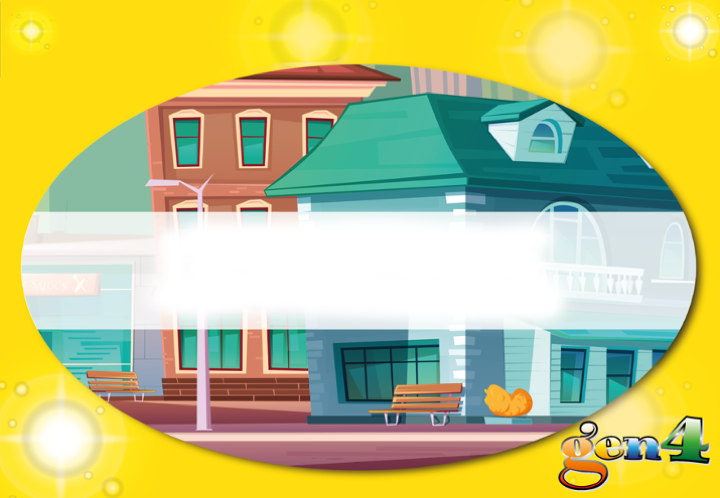 [Speaker Notes: Viviamo così:]
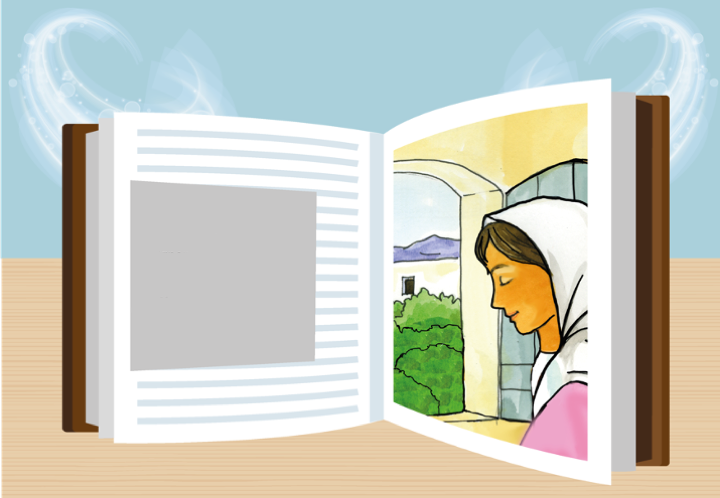 [Speaker Notes: “Ecco sono la serva del Signore, avvenga di me come tu hai detto” (Cfr. Lc 1,38]
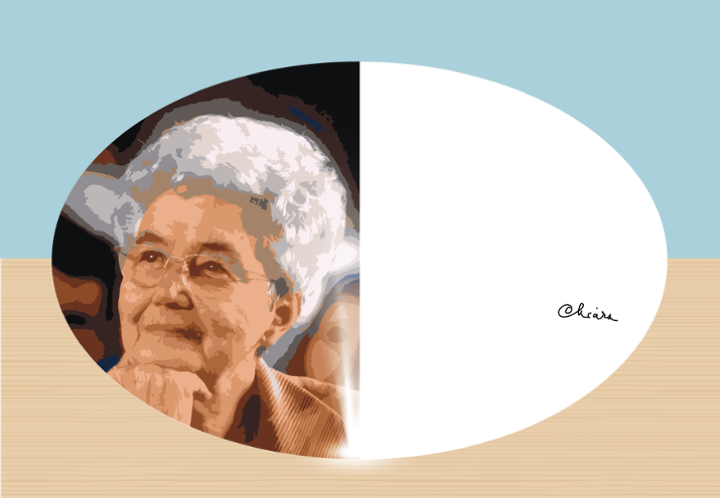 [Speaker Notes: “Diciamo sempre sì a Dio come Maria! Chiara” (C. Lubich, in Gen4 n. 5 maggio 1981, p.7)]
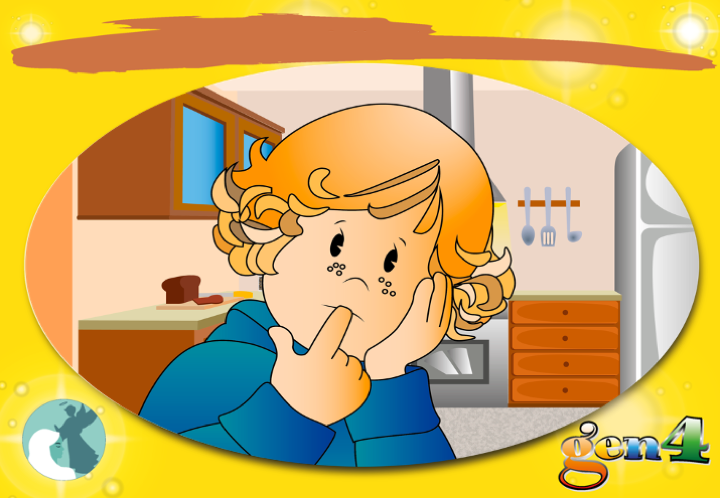 [Speaker Notes: «Ho detto di sì!»
Filippo oggi si è svegliato con un po' di mal di denti. Si alza e va in cucina. La mamma sta preparando la colazione. Filippo le dice: "Mamma, oggi non posso andare all'asilo, mi fa male un dente!".]
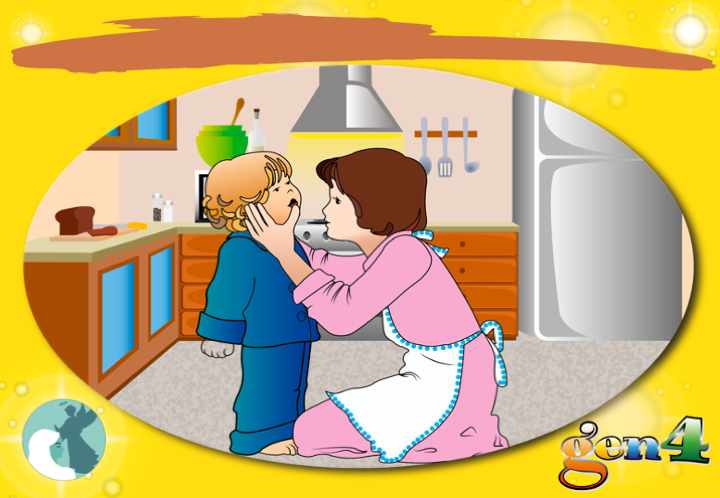 [Speaker Notes: "Fammi vedere" dice la mamma. Lo guarda e dice: "Non è una cosa molto grave. Oggi telefono al dentista per chiedere quando possiamo andare da lui per una visita”.]
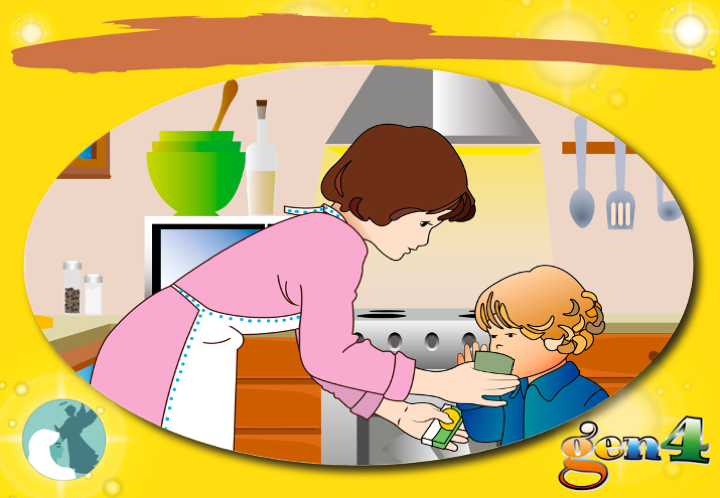 [Speaker Notes: Poi prende una pastiglia dal cassetto delle medicine e la dà a Filippo: "Vedrai che il dolore ti passa subito! Su, preparati per andare all'asilo!".]
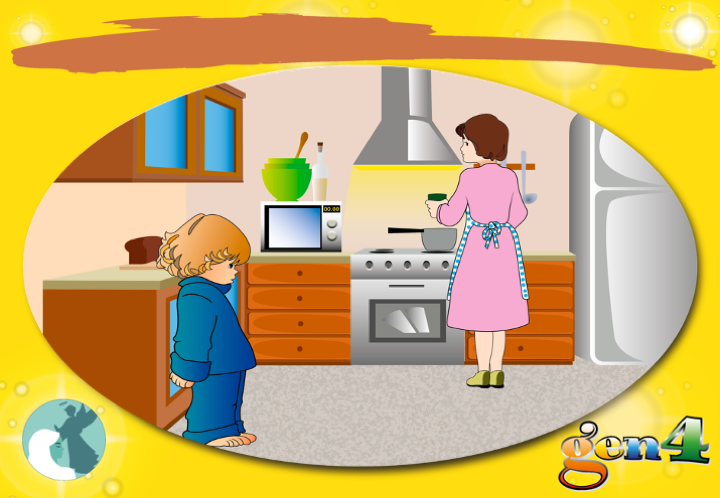 [Speaker Notes: Ma Filippo, quella mattina non ne ha proprio voglia: "No! Non ci voglio andare, voglio stare a casa!". La mamma si fa seria.]
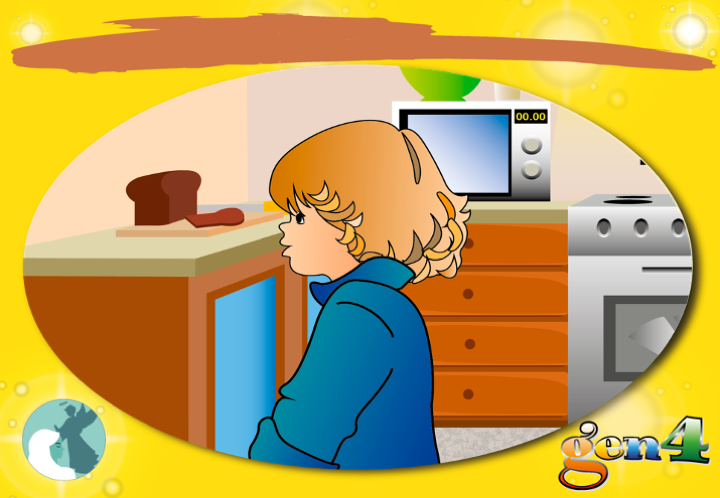 [Speaker Notes: Filippo allora pensa: "Ma sì, ci vado. Così faccio contenta la mamma!" ed entra nel bagno per lavarsi.]
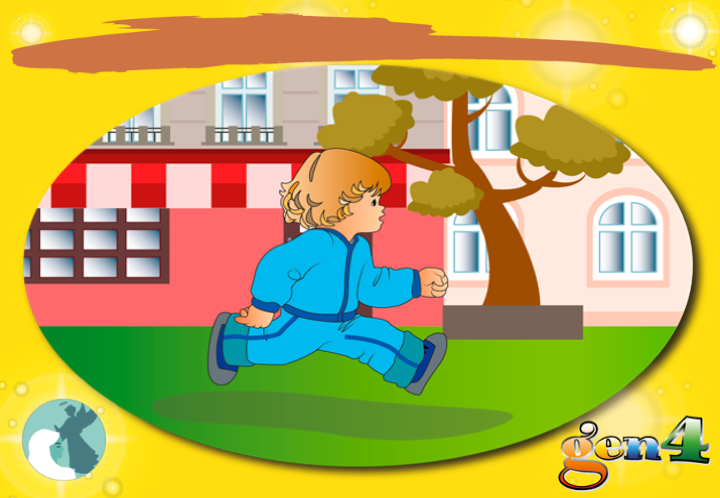 [Speaker Notes: Si veste, fa colazione e via di corsa all'asilo. Filippo si sente felice perché ha detto "Sì" e ha visto la mamma contenta.]
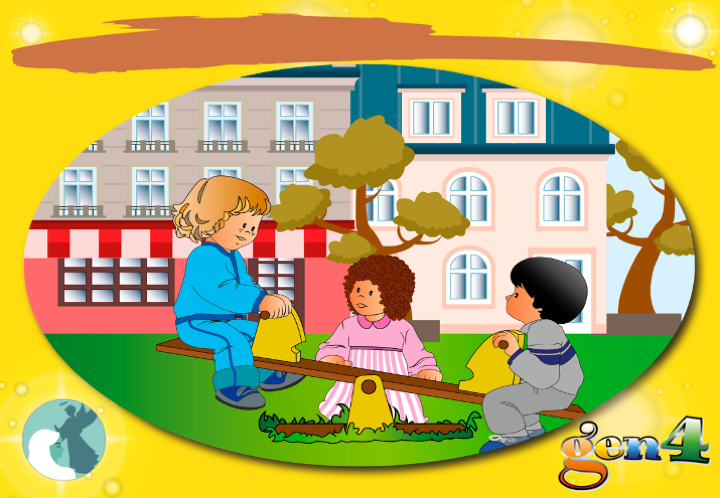 [Speaker Notes: Appena arriva all'asilo, il dente non gli fa più male e corre a giocare con tutti gli altri bambini.]
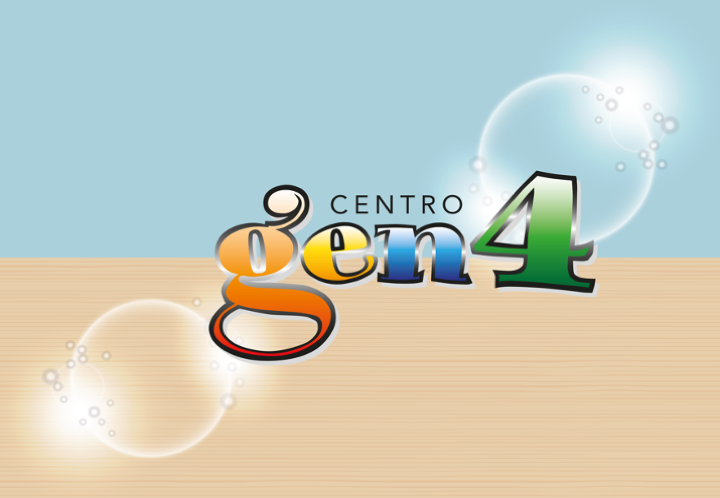 [Speaker Notes: Note
1- “Maria può essere vista come un esempio di fede in quanto ha accolto la parola dell'angelo ed è stata fedele a suo figlio fino alla fine.” (Testo originale: “Marie peut être considérée comme un exemple de foi en ce qu’elle a accueilli la parole de l’ange et qu’elle a été fidèle à son fils jusqu’au bout.”- Tradotto dal libro di Nouis, Antoine. Un catéchisme protestant, Lyon: Olivétan; Lausanne: OPEC, 2010, p 113.) 
- Alcuni spunti dalla ricchezza della teologia delle Chiese ortodosse orientali , a cura di Sherin H. Salama: “San Giovanni Crisostomo esprime la grandezza della nascita del Figlio di Dio e cosa significa per l’uomo, dicendo: “Se il Figlio di Dio è diventato figlio di Davide, non dubitare o figlio di Adamo che stai diventando figlio di Dio.(…) È nato nella carne, in modo che tu possa rinascere secondo lo Spirito. È nato da una donna, in modo che tu possa diventare un figlio di Dio.”
Padre Tadros Yacoub, un padre contemporaneo della chiesa Copta Ortodossa, spiega cosa fa la Parola dentro di noi, sottolineando che ci spinge ad agire. Come Maria, che quando ha gioito della Parola dentro di lei, non ha potuto fare a meno di partire "rapidamente verso le montagne verso la città di Giuda", per incontrare la sua parente Elisabetta: “un'immagine vivida della Chiesa che porta in sé lo Sposo, che non si riposerà, ma partirà di generazione in generazione (…) per presentare il suo Sposo ad ogni anima del mondo. Se portiamo Cristo dentro di noi, … apriremo i nostri cuori con amore verso tutti, desiderando ardentemente servire tutti!” “Desideriamo (come ha fatto la Vergine Maria visitando Elisabetta) che nelle nostre visite o incontri con gli altri, portiamo loro il nostro Santo Cristo, che dà gioia alle loro anime e infiamma in loro il Suo Spirito Santo.”
E Origene commenta: “Noi benediciamo Maria attraverso i secoli, non come una vergine vissuta e poi morta, ma come una vergine che ha manifestato nella sua vita la suprema opera salvifica di Dio. Ogni credente guarda a lei e vede in lei la grazia suprema di Dio concessa all'umanità. Se la Vergine ha goduto di una maternità per il Signore Cristo mentre lo portava incarnato nel suo grembo, proprio come lo portava per fede nel suo cuore, allora anche l'anima che gode della comunione con Dio gode di una sorta di maternità, così dice padre Metodio: {La Chiesa è in uno stato di parto finché Cristo non è formato e nasce dentro di noi. Ogni santo gode della comunione con Cristo, come se Cristo fosse nato di nuovo in lui}.
 
E Sant'Ambrogio: “Assicurati di fare la volontà del Padre, per essere una madre di Cristo.”]
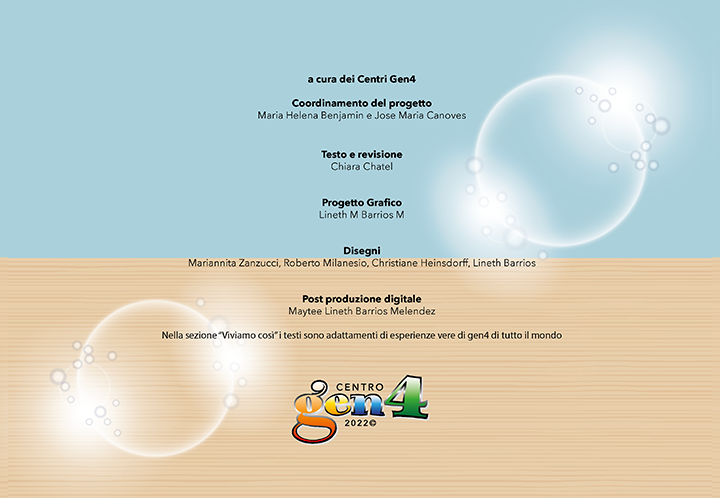 [Speaker Notes: Centro Gen4]